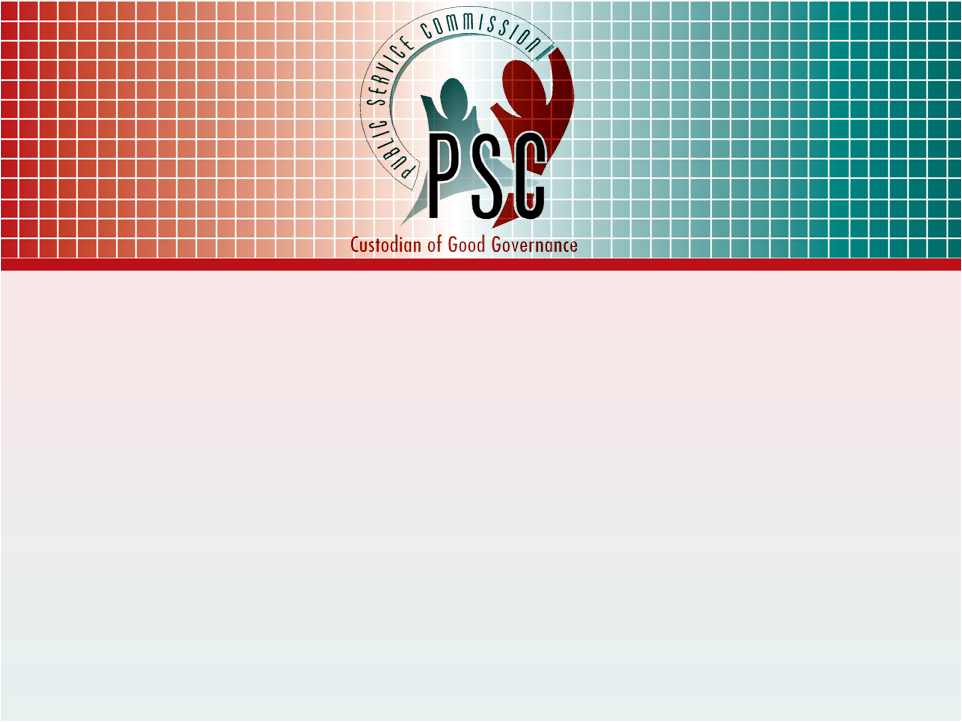 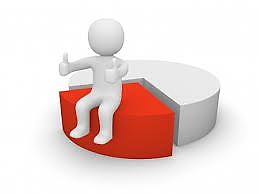 PUBLIC SERVICE COMMISSION
1ST QUARTER PERFORMANCE
2016/17 FINANCIAL YEAR
                             
                    
	          August 2016
PRESENTATION OUTLINE
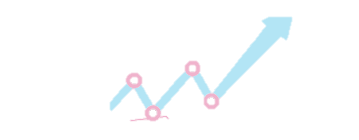 Introduction
Summary of performance
Leadership and Management Practice (LMP) Branch
Monitoring and Evaluation (M&E) Branch
Integrity and Anti-Corruption (IAC) Branch
Conclusion
2
INTRODUCTION
Since the PSC’s engagement with the Portfolio Committee in April 2016, 
the term of office of Commissioner Nzimande came to an end in August,
the term of office of the Chairperson will come to an end on 31 August 2016,
Commissioner Mthembu was assigned as the Deputy Chairperson in June 2016,
Dr Mamphiswana was appointed as Director-General in June 2016. 
The PSC’s visibility programme ensured that during the reporting period the media extensively covered the following reports of the PSC:
Assessment of the management of service terminations and pension pay-outs in the Public Service
Assessments of the effectiveness and efficiency of the Office of the Chief State Law Adviser  
Assessment of the effectiveness and efficiency of  the Office of the State Attorney 
Availability of Learner and Teacher Support Material
3
INTRODUCTION (2)
Commissioners also engaged intensively with the media on the contents of these reports through several radio and TV interviews
Following the tabling of a Discussion Document on the Developmental State in July 2016, the PSC also hosted a successful roundtable discussion
In the spirit of strengthening relations with key stakeholders in the area of professional ethics, the PSC entered into a Memorandum of Understanding with the Moral Regeneration Movement (MRM) in July 2016. The PSC is also in the process of engaging other stakeholders on the possibility of entering into Memoranda of Understanding (e.g. ASSADPAM and State Security Agency)
Our Memorandum of Understanding with University of South Africa (UNISA) has enabled the PSC not only to improve its internal capacity through focused training courses in research, but the PSC has also been able to make use of UNISA’s facilities to host events and save costs (e.g. the public lecture and roundtable discussion)
This Quarterly report shows that the PSC has made good progress with the implementation of the Workplan. However, it remains challenged by the limited resources available to execute its mandate
4
SUMMARY OF PERFORMANCE
The overall performance of the PSC is on track to meet its annual targets. The targets of most of the outputs of the PSC is set for completion in the fourth quarter of the financial year
The majority of outputs that were not achieved by the target dates were due to a lack of financial and human resource capacity, the need for further research or editing, and third party performance (procurement of office accommodation by the DPW)
5
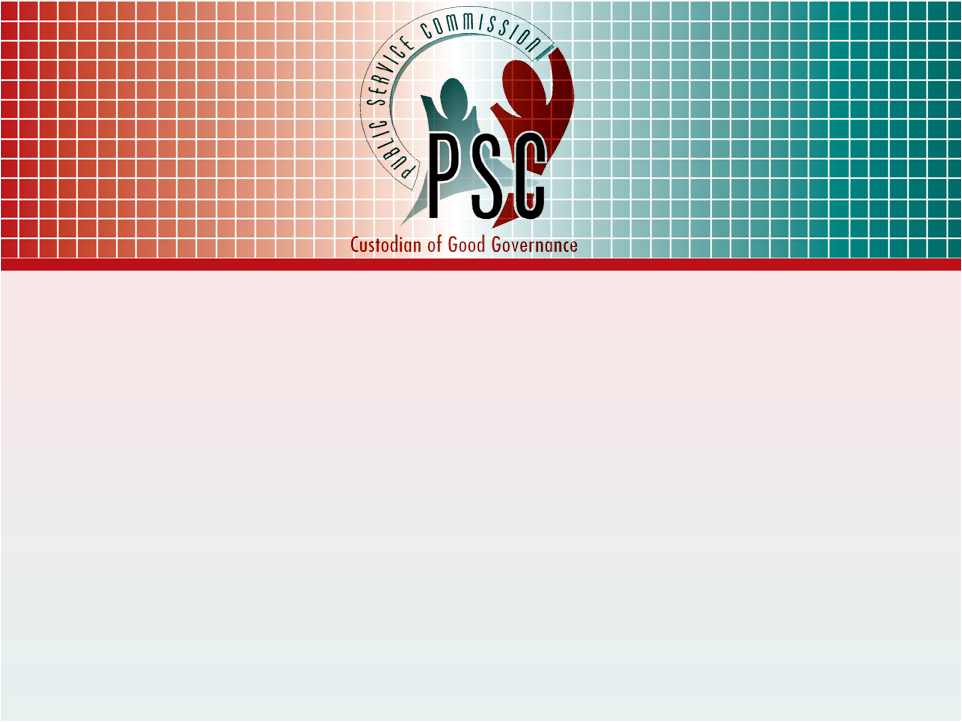 PROGRAMME 1: ADMINISTRATION
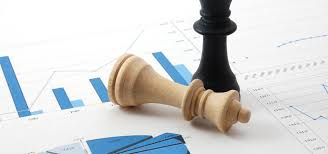 PROGRAMME 1: ADMINISTRATION (1)
7
PROGRAMME 1: ADMINISTRATION (2)
8
PROGRAMME 1: ADMINISTRATION (3)
9
PROGRAMME 1: ADMINISTRATION (4)
10
PROGRAMME 1: ADMINISTRATION (5)
11
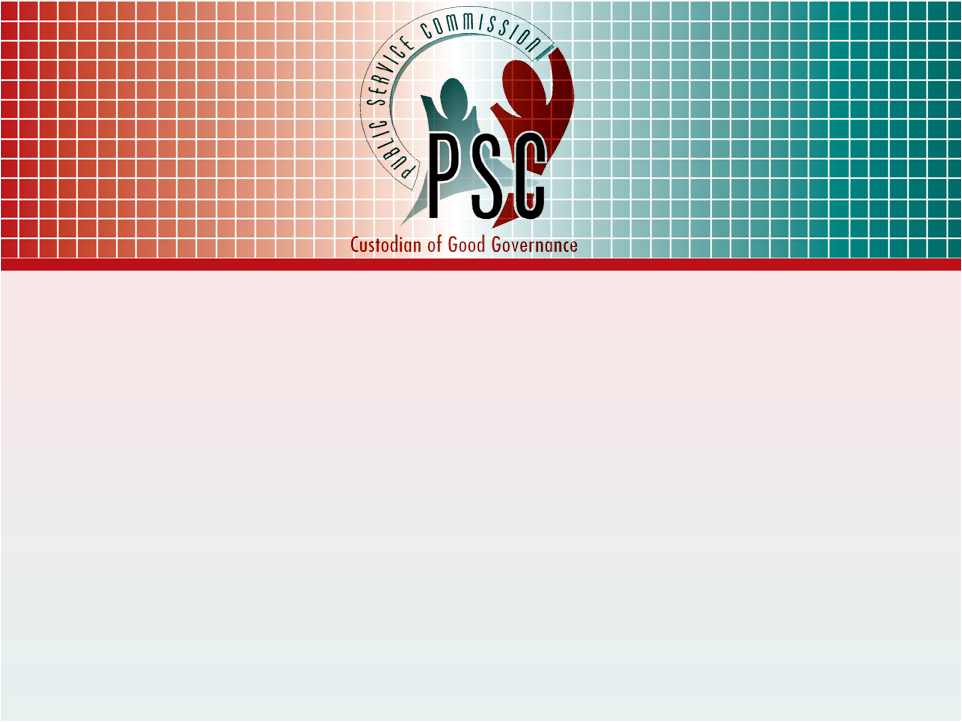 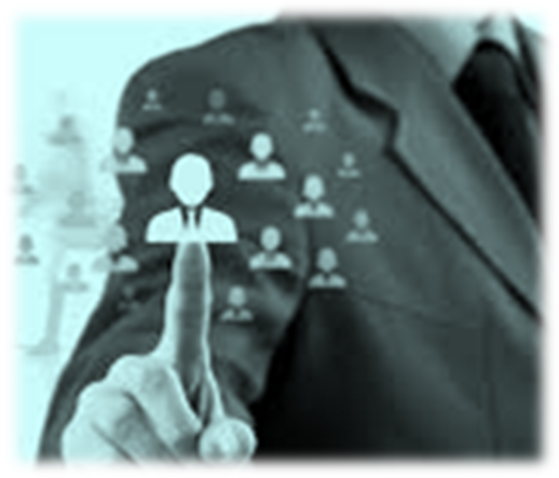 PROGRAMME 2:
LEADERSHIP AND MANAGEMENT PRACTICE
PROGRAMME 2: LMP (1)
13
PROGRAMME 2: LMP (2)
14
PROGRAMME 2: LMP (3)
15
PROGRAMME 2: LMP (4)
16
PROGRAMME 2: LMP (5)
17
PROGRAMME 2: LMP (6)
18
PROGRAMME 2: LMP (7)
19
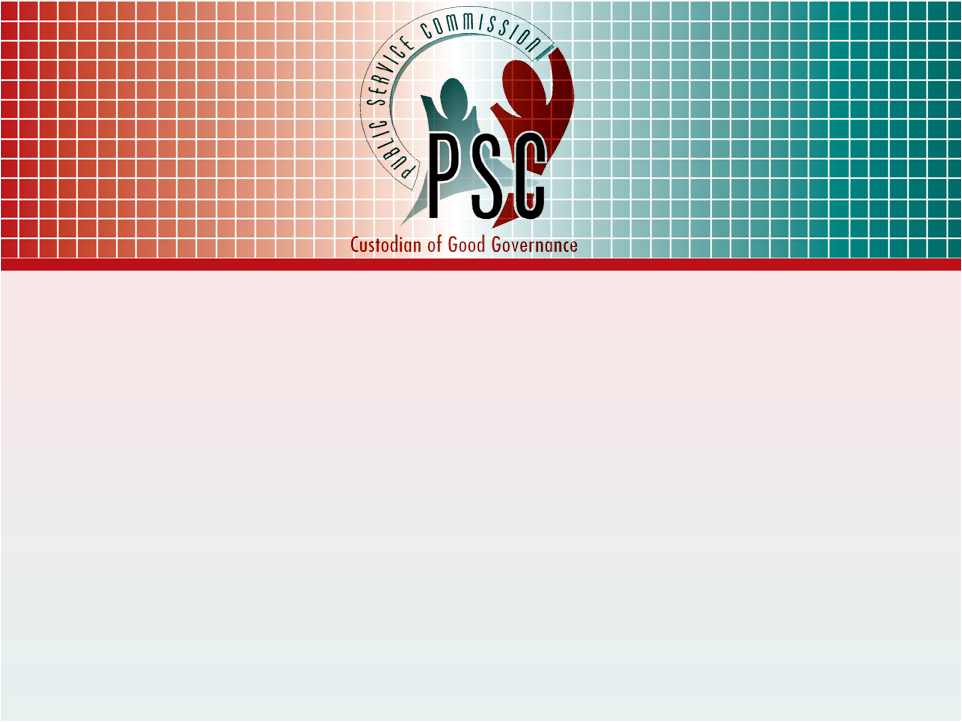 PROGRAMME 3: 
MONITORING AND EVALUATION
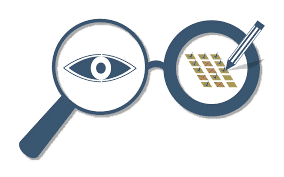 PROGRAMME 3: M&E (1)
21
PROGRAMME 3: M&E(2)
22
PROGRAMME 3: M&E(3)
23
PROGRAMME 3: M&E(4)
24
PROGRAMME 3: M&E(5)
25
PROGRAMME 3: M&E (6)
26
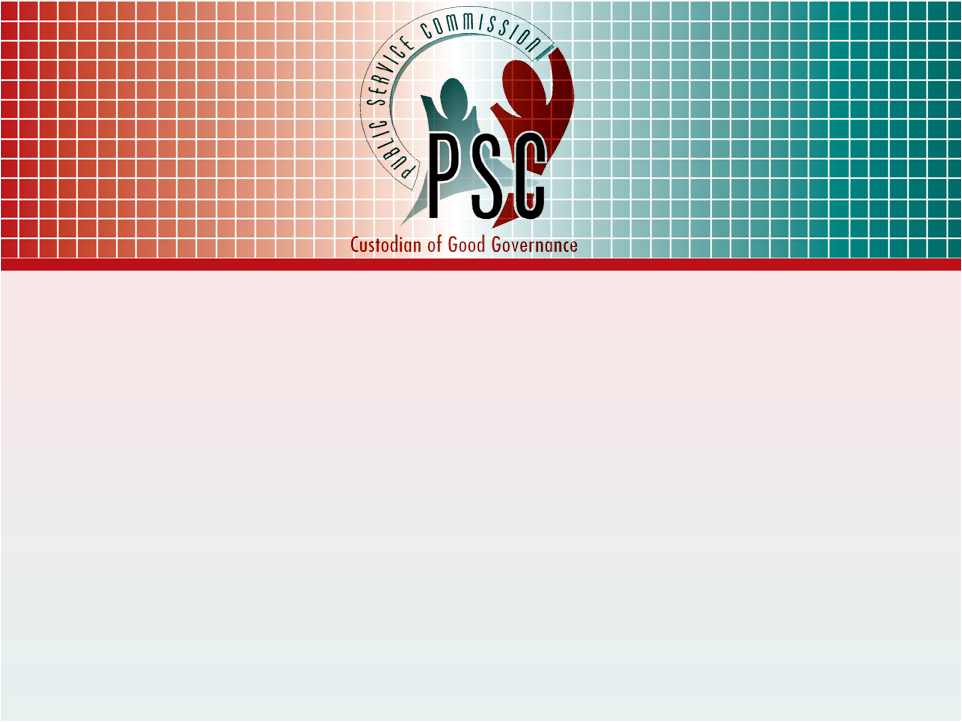 PROGRAMME 3: INTEGRITY AND ANTI-CORRUPTION
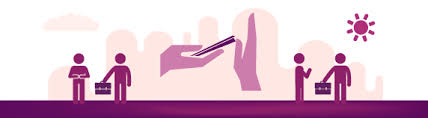 PROGRAMME 4: IAC (1)
28
PROGRAMME 4: IAC (2)
29
PROGRAMME 4: IAC (3)
30
PROGRAMME 4: IAC (4)
31
PROGRAMME 4: IAC (5)
32
CONCLUSION
The PSC made substantive strides in terms of its performance in the first quarter. It has also commenced with planning for the 2017/18 financial year.
The main focus on projects for the next financial year will be on impact and visibility.
Due to the financial constraints, the PSC will again focus on core activities, such as the investigation of grievances and complaints, inspections and the promotion of the Constitutional Values and Principles.
The vacancies of Commissioners at national level will impact on the PSC’s ability to execute its mandate in national departments, especially in relation to engagement with the Executive on its projects being undertaken in departments.
33
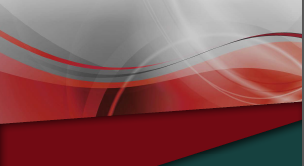 Thank you
Siyabonga
PSC Website: www.psc.gov.za
National Anti-Corruption Hotline for the Public Service:  
0800 701 701